Monster Breeding
Look at the pictures of the monster mummies and daddies. 
Then draw a baby monster that look a bit like both the mummy and daddy monster.
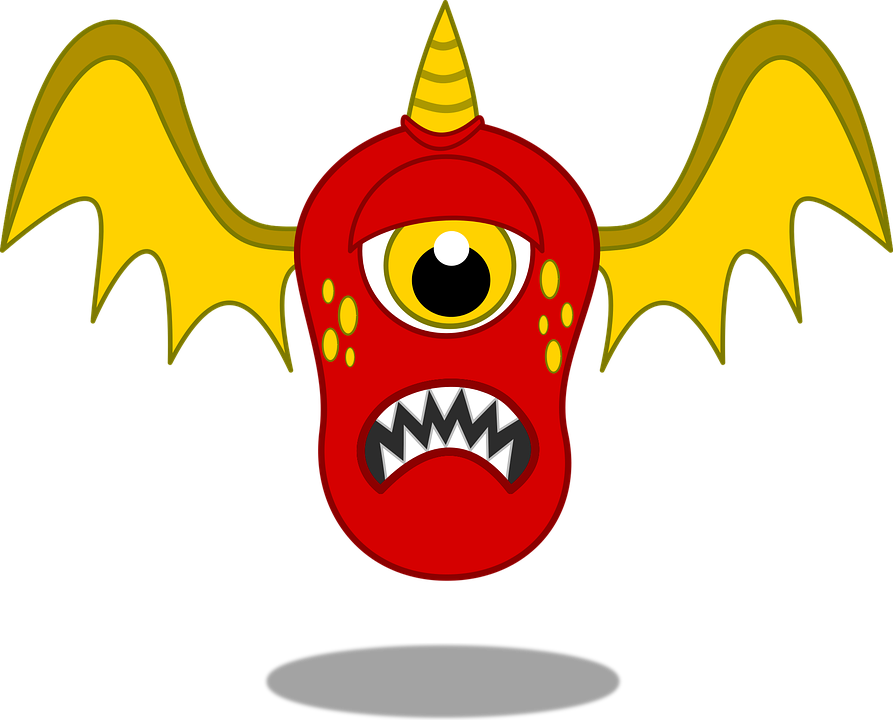 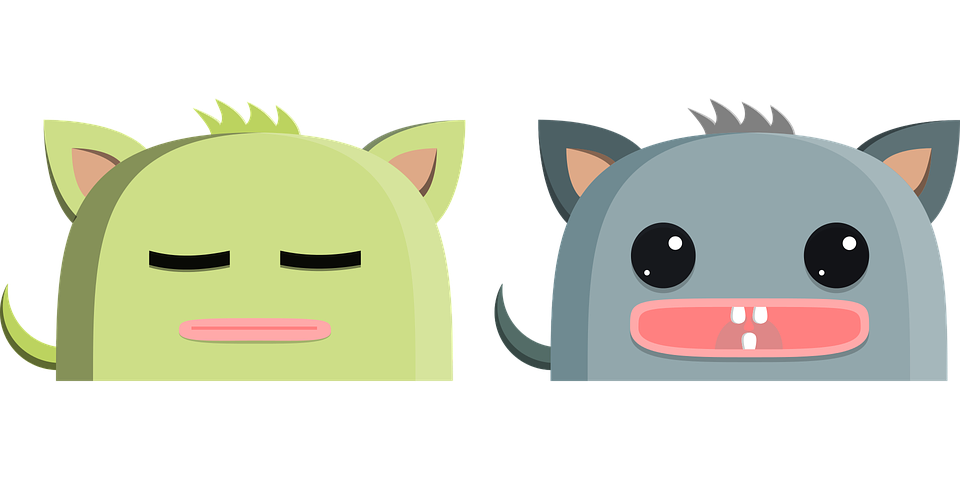 daddy monster
daddy monster
mummy monster
mummy monster
baby monster
baby monster
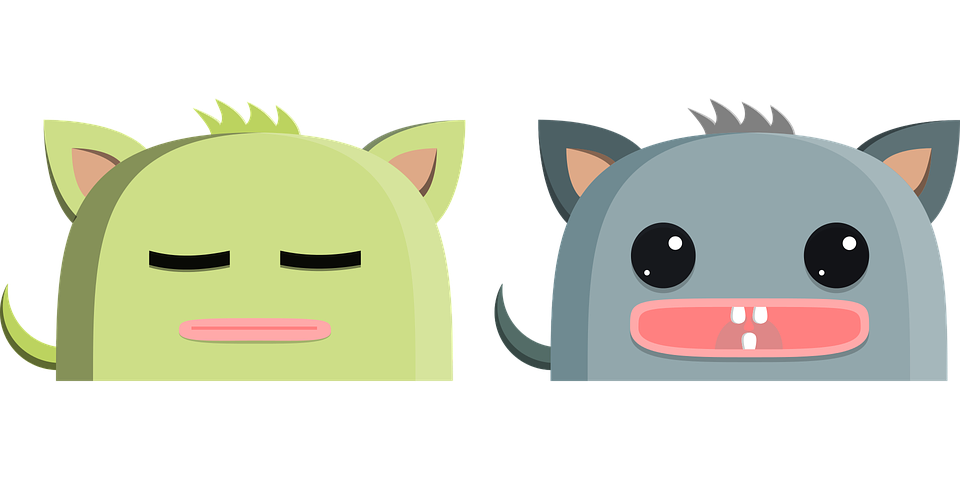 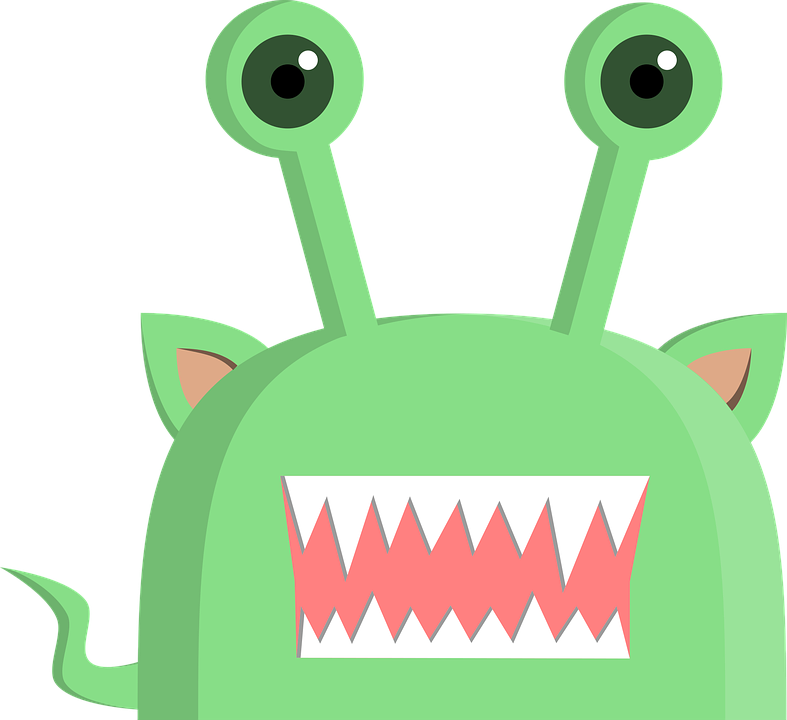 Challenge: read the descriptions and draw what you think the baby monster looks like.
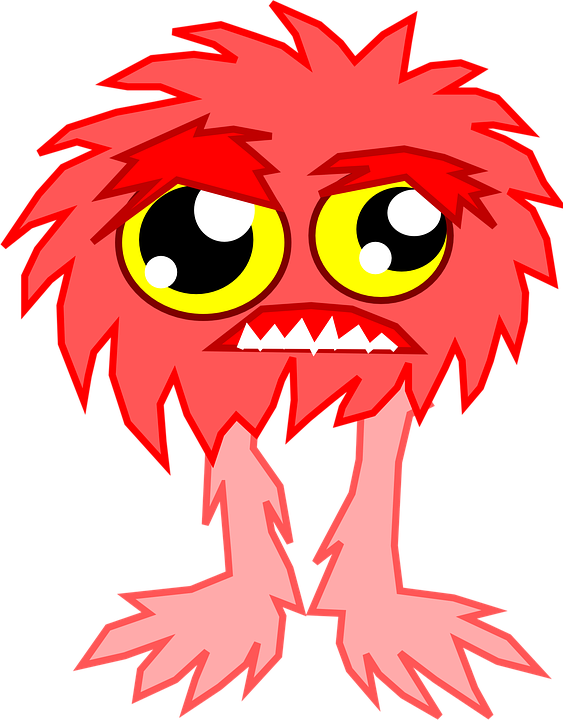 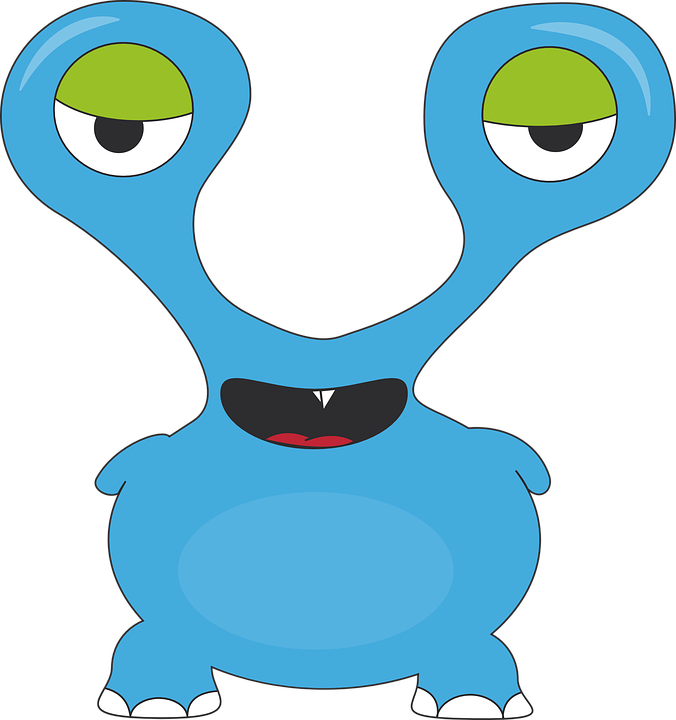 Baby has daddy’s shape, colour & eyes.

Baby has mummy’s teeth, fur, & legs.
mummy monster
daddy monster
baby monster
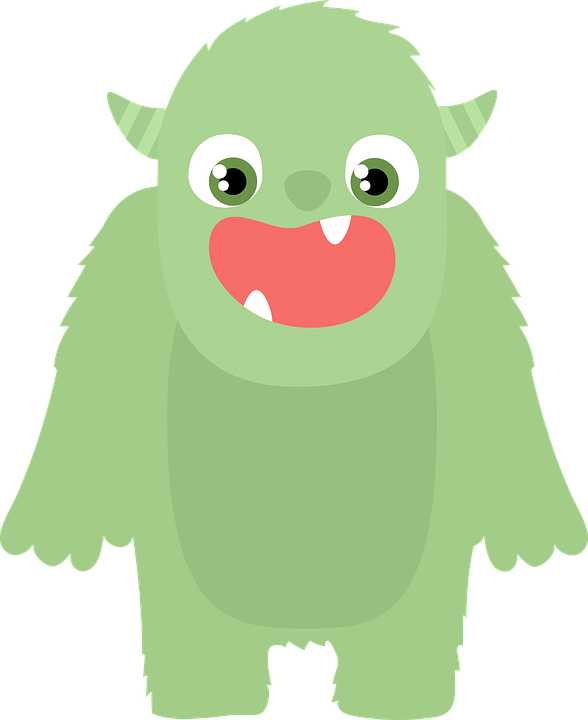 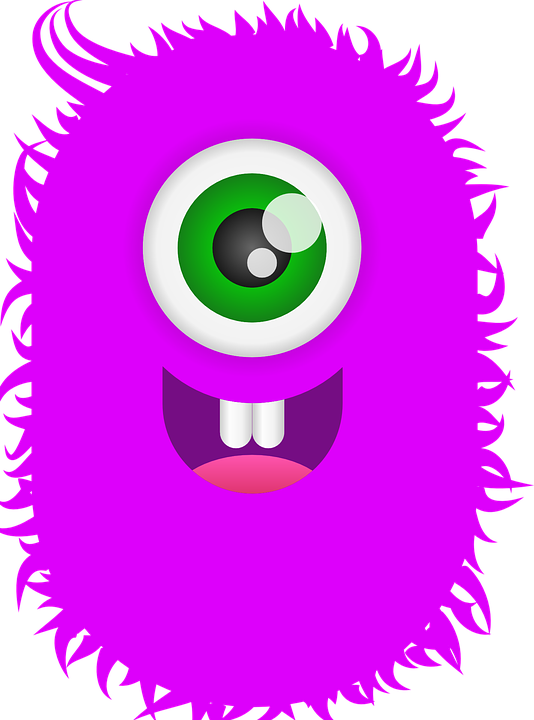 Baby has daddy’s horns, arms & eyes.

Baby has mummy’s teeth, fur, & colour.
mummy monster
daddy monster
baby monster